Partners Webinar Alert
Reminder…Because of the amount of individual logins for this webinar.  Please DO NOT Unmute your Microphone after you enter this webinar.
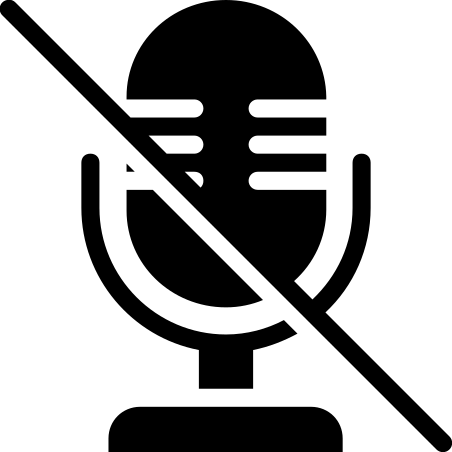 Presented by Partners in Medical Education, Inc. 2020
1
Research Proposal Development: Tips for Success
Grace Brannan, PhD
GME QI and Research Consultant
Presented by Partners in Medical Education, Inc. 2020
2
Introducing Your Presenter…
Grace Brannan, PhDGME QI and Research ConsultantPartners Consulting Member

13+ years in GME Research and QI Leadership and 3 decades in population-based research.

Seasoned in setting QI and Research Strategy.
ACGME success in QI and scholarly requirements for multiple residencies.

Experienced in making research doable and feasible.

Focused on high value care, patient safety, embedding GME scholarly activities in hospital initiatives.
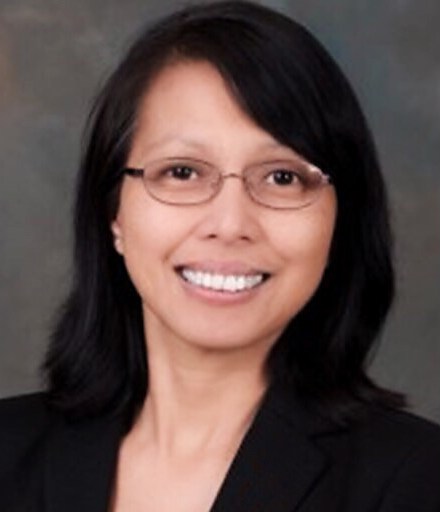 Presented by Partners in Medical Education, Inc. 2020
3
Learning Objectives
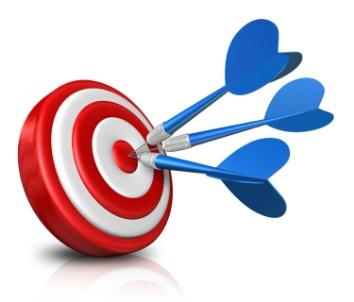 At the end of the session, participants will learn about:

Clinical research proposal elements
Research proposal development challenges and best practices
Helpful tips for administrators, trainees and faculty
Presented by Partners in Medical Education, Inc. 2020
4
Human Subjects’ Research Process in a Nutshell
Idea Development
Putting the Research Team Together
Proposal Development
IRB Approval
Data Collection
Data Analysis
Dissemination
Presented by Partners in Medical Education, Inc. 2020
5
What is a Proposal?
Proposal= Study Blueprint= Plan

Document that has the study justification, goals, and implementation details and sources.

Critical research document to ensure the scientific and ethical integrity of a study.
Presented by Partners in Medical Education, Inc. 2020
6
Proposal Components
Proposal= Blueprint=
Plan
Title of the Study  
Author Names and Affiliation 
Project Summary   
Introduction 
Methodology
References
Appendix

Al-Jundi, A. and Sakka, S., 2016. Protocol writing in clinical research. Journal of clinical and diagnostic research: JCDR, 10(11), p.ZE10.
Presented by Partners in Medical Education, Inc. 2020
7
Pre- Proposal Tasks: A Quick Review
Idea Development-FINER
Feasible, Interesting, Novel, Ethical, Relevant



Putting the Team Together
Clinical Mentor, Resident/Fellow/Student, Research Mentor/ Statistician, Librarian, Research Coordinator, Nursing and QI Staff
Hulley, S.B., Cummings, S.R., Browner, W.S., Grady, D.G. and Newman, T.B., 2001. Conceiving the research question. Designing Clinical Research. 2nd ed. Philadelphia, PA: Lippincott Williams & Wilkins, p.335.
Presented by Partners in Medical Education, Inc. 2020
8
What is a Good Proposal?
Scientifically sound

Ethically sound

Just the right amount of detail for another researcher to duplicate or follow.
Presented by Partners in Medical Education, Inc. 2020
9
Benefits of a Proposal
Final chance to vet ideas and review the project’s steps.
Another chance to put the team together. 
Functions as a study guide and helps keep the study ethically compliant and the study scientifically sound throughout.
Helps complete the IRB form.
Helps with poster/oral presentation later.
Helps with writing the final manuscript.
Presented by Partners in Medical Education, Inc. 2020
10
Proposal Components
Proposal= Blueprint=
Plan
Title of the Study  
Author Names and Affiliation 
Project Summary   
Introduction 
Methodology
References
Appendix

Al-Jundi, A. and Sakka, S., 2016. Protocol writing in clinical research. Journal of clinical and diagnostic research: JCDR, 10(11), p.ZE10.
Presented by Partners in Medical Education, Inc. 2020
11
1) Study Title
Accurate, short, concise

Example:
“Anxiety, depression and diabetes" (too brief, not informative). 
“A prospective study of the role of anxiety and depression in onset of type 2 diabetes" (informative, concise and not too long).
Al-Shukaili, A. and Al-Maniri, A., 2017. Writing a research proposal to the research council of Oman. Oman medical journal, 32(3), p.180.
Presented by Partners in Medical Education, Inc. 2020
12
2) Authors
Determine order and contribution

Follow the ICMJE guideline
Discuss authorship right at the beginning.
Presented by Partners in Medical Education, Inc. 2020
13
3) Project Summary
Synopsis

250-400 words
Basis for the Study Abstract for poster submission later.
Presented by Partners in Medical Education, Inc. 2020
14
Proposal Components
Proposal= Blueprint=
Plan
Title of the Study  
Author Names and Affiliation 
Project Summary   
Introduction 
Methodology
References
Appendix

Al-Jundi, A. and Sakka, S., 2016. Protocol writing in clinical research. Journal of clinical and diagnostic research: JCDR, 10(11), p.ZE10.
Presented by Partners in Medical Education, Inc. 2020
15
4) Introduction
Topic Background and Justification
	-Existing studies in your research area
	-Gaps from the literature
	-Your ideas to close the gap
	-Expected outcomes and benefits of the study.

Research Questions and Objective/Goal
Librarians are a great resource!
Presented by Partners in Medical Education, Inc. 2020
16
Research Question and Objectives
Research Question: what the study intends to investigate
Example
"Does smoking contribute to heart diseases in diabetic patients?“
“Are Type 2 diabetic patients with major depression more likely to have higher cardiovascular risk factors?"
Objectives- The aims, purpose or goals of the project.
Overall 
Specific objectives
Basis for the hypothesis
Al-Shukaili, A. and Al-Maniri, A., 2017. Writing a research proposal to the research council of Oman. Oman medical journal, 32(3), p.180.
Presented by Partners in Medical Education, Inc. 2020
17
Common Errors in the Introduction
Poor literature search.
Idea Lacks originality. 
Unclear direction.
Research question is unclear. 
Objectives are too many and unrealistic. 
Objectives are not adequately justified by literature.
Al-Shukaili, A. and Al-Maniri, A., 2017. Writing a research proposal to the research council of Oman. Oman medical journal, 32(3), p.180.
Presented by Partners in Medical Education, Inc. 2020
18
Proposal Components
Proposal= Blueprint=
Plan
Title of the Study  
Author Names and Affiliation 
Project Summary   
Introduction 
Methodology
References
Appendix

Al-Jundi, A. and Sakka, S., 2016. Protocol writing in clinical research. Journal of clinical and diagnostic research: JCDR, 10(11), p.ZE10.
Presented by Partners in Medical Education, Inc. 2020
19
5) Methods
Hypotheses
Study Population
Study Variables
Study Design
Statistical Analysis
Ethical Consideration
Presented by Partners in Medical Education, Inc. 2020
20
Comparison of Study Elements
Presented by Partners in Medical Education, Inc. 2020
21
Statistical Input
Work with a Statistician or Methodologist

Work from beginning to end
Presented by Partners in Medical Education, Inc. 2020
22
Funding
Patients must not be charged for research cost.

Sources of funding
Hospital
Academic sponsor
External grant sources
Presented by Partners in Medical Education, Inc. 2020
23
Common Errors in Methodology
Insufficient detail
Unclear data analysis
Incorrect research design
Unclear source of funding. 
The research team lacks experience.
Al-Shukaili, A. and Al-Maniri, A., 2017. Writing a research proposal to the research council of Oman. Oman medical journal, 32(3), p.180.
Presented by Partners in Medical Education, Inc. 2020
24
Proposal Components
Proposal= Blueprint=
Plan
Title of the Study  
Author Names and Affiliation 
Project Summary   
Introduction 
Methodology
References
Appendix

Al-Jundi, A. and Sakka, S., 2016. Protocol writing in clinical research. Journal of clinical and diagnostic research: JCDR, 10(11), p.ZE10.
Presented by Partners in Medical Education, Inc. 2020
25
6) References
Citation Manager
Zotero, Endnote, Mendeley

Follow a target journal’s style if you have one.

A good default is AMA.
Librarians are a great resource for this.
Presented by Partners in Medical Education, Inc. 2020
26
7) Appendix
Informed consent form 
Study questionnaire 
Date entry file
Budget support letter
Support letter from collaborating sites or departments
Presented by Partners in Medical Education, Inc. 2020
27
Proposal Review Committee
Provides guidance

Provides feedback to improve the proposal
Presented by Partners in Medical Education, Inc. 2020
28
Writing Tips
Solid justification

Be thorough but concise

Be logical-need to appeal to scientists and practitioners

Have it reviewed by someone outside of the team for comments
Zhang, W., 2014. Ten simple rules for writing research papers. PLoS computational biology, 10(1).
Presented by Partners in Medical Education, Inc. 2020
29
Challenges and Pitfalls
Time
Not enough information
Not enough mentorship or guidance
Statistical concerns
Funding
Presented by Partners in Medical Education, Inc. 2020
30
Tips for Success
Match Residents interest and prior experience with the right type of study

Mentorship is critical

Start simple—smaller bites are better than looking at one huge task
Presented by Partners in Medical Education, Inc. 2020
31
IRB
Work closely with the IRB.

Use their templates, if any.

Seek guidance on ethical concerns
Presented by Partners in Medical Education, Inc. 2020
32
Additional Ways Administrators Could Help
Deadlines
Forms
Securing signatures of research team
Obtaining contact details for the research team members	listing postal, e-mail addresses and telephone numbers
Funding
Presented by Partners in Medical Education, Inc. 2020
33
Best Practices
Presented by Partners in Medical Education, Inc. 2020
34
Key Take-Away
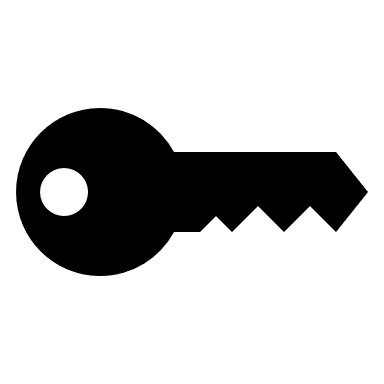 Create a proposal that is evidence-based, has a detailed plan, is ethically sound and feasible.
Presented by Partners in Medical Education, Inc. 2020
35
Thank You!
Presented by Partners in Medical Education, Inc. 2020
36
Upcoming Live Webinars
Working with your Governing BoardTuesday, May 5, 2020  12:00pm – 1:00pm EST

    Recognizing & Addressing Precursors of Burnout: The Value of Shame Resiliency Training to Support Resident Well-BeingThursday, May 28, 2020  12:00pm – 1:00pm EST
       Working with your IRBThursday, June 4, 2020  12:00pm – 1:00pm EST
Latest On-Demand Webinars
We All Need Scholar Activity, Including Coordinators

Preparing for the 10 Year Site Visit

Meet the Experts – Fall Freebie

Jump Start Your GMEC

Creating a Diverse Workforce

APE Reconstructed

Digging for Data 101
PEC: Best PracticesResearch and Scholarly Process in a Nutshell: Getting StartedAsk Partners – Spring Freebie
NEW Faculty Development Series
15 Minutes to Effective Feedback
Toolbox for Teaching Millennials

Taking Supervision to the Next Level
Contact us today to learn how our Educational
Passports can save you time & money! 
724-864-7320
www.PartnersInMedEd.com
Presented by Partners in Medical Education, Inc. 2020
37
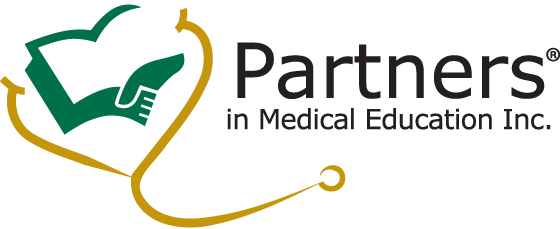 Partners in Medical Education, Inc. provides comprehensive consulting services to the GME community.  
Partners in Medical Education
724-864-7320  |  info@PartnersInMedEd.com

Grace Brannan, PhD
  gdbconsulting@outlook.com

www.PartnersInMedEd.com
Presented by Partners in Medical Education, Inc. 2020
38